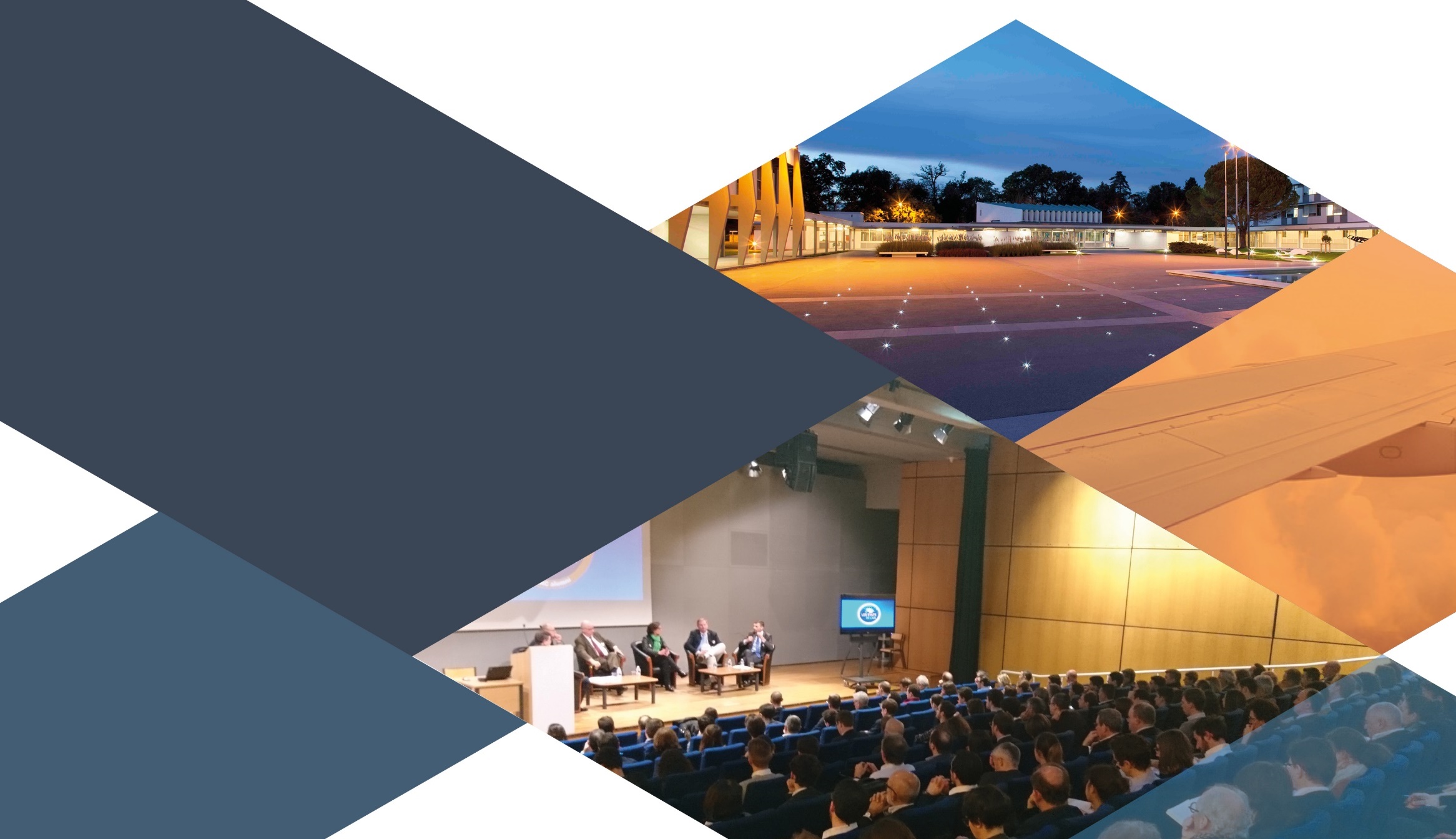 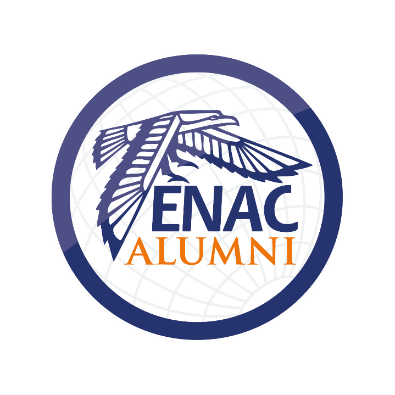 ENAC ALUMNI 
Digital Transformation Think Tank
Kick-off Meeting
20th June, 2024
Agenda
Welcome and Introductions
Current Digital Transformation Landscape
Identifying Key Challenges and Opportunities
Strategic Goals
Operational Objectives
Next Steps and Action Items
Q&A and Open Discussion
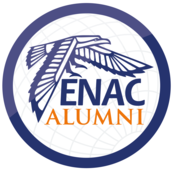 Current Digital Transformation Landscape
Digital Transformation
New Trends and Technology Integration
Development/Design Methodologies
AI/ML
Cybersecurity 
Safety
Compliance and Regulations
Key Challenges and Opportunities
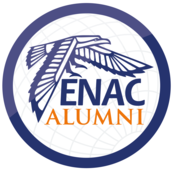 Strategic goals of TT
Boost Cybersecurity Awareness: Educate aviation professionals about cybersecurity risks and encourage the adoption of advanced digital threat detection technologies.
Develop Workforce Skills: Partner with academic institutions and industry experts to create programs that teach data analytics, software engineering, and cybersecurity management, ensuring the workforce can leverage digital technologies effectively.
Research & Development: Promote targeted research in aviation digitalization across various sectors, including AI, machine learning, cybersecurity, data analytics, safety, new design methodologies, sustainability, optimization, integration, automation etc.
Encourage Collaboration: Promote collaboration among aviation stakeholders to share best practices and develop innovative digital solutions, aligning with industry standards.
Support Policy Reforms: Advocate for policy changes that facilitate the responsible adoption of digital technologies in aviation, fostering innovation and ensuring safety.
Promote Digital Transformation: Drive the adoption of digital technologies across the entire aviation sector, including airlines, airports, and aircraft manufacturers.
Enhance Data Management and Analytics Capabilities: Develop strategies for efficient data handling and utilize advanced analytics to gain actionable insights, partnering with experts for state-of-the-art tools.
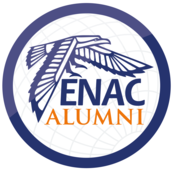 Operational objectives of tt
Promote Awareness and Adoption: Increase awareness of digitalization benefits in aviation by hosting workshops, webinars, and publishing success stories and reports.
Facilitate Knowledge Exchange: Foster knowledge sharing and collaboration by organizing networking events, creating online forums, and facilitating peer-to-peer learning among members.
Engage Stakeholders: Actively engage with industry stakeholders to align initiatives with industry needs, collaborating with associations, government agencies, academic institutions, and technology providers.
Enhance Membership and Participation: Expand and diversify membership by developing outreach and marketing strategies, offering incentives like leadership roles and project collaborations, and fostering an inclusive environment to encourage engagement.
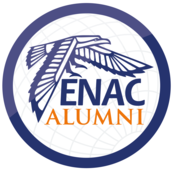 Next steps and action items
Creation of Subgroups  (ATM, UTM, Airports, Airlines)
Meetings Schedule: Quarterly meetings, with additional sessions scheduled as needed to focus on specific actions and detailed breakdowns.
Creation of Panel Discussions, White Papers, Case Studies, Community engagement, Webinars,  etc.
Creation of Media Presence (linkedin, twitter etc)
Creation of shared space (cloud)
Create newspaper to share progress
Positions to be filled – Vice Chair
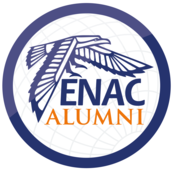 Q&A and Open Discussion
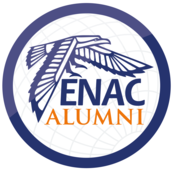 Thank you for your participation!
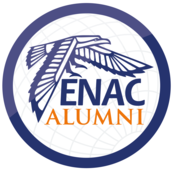